Technology Innovations to Reduce Wildfire Risk
David Erne, Energy Technology Systems Integration
California Energy Commission
March 21, 2019
1
Panel
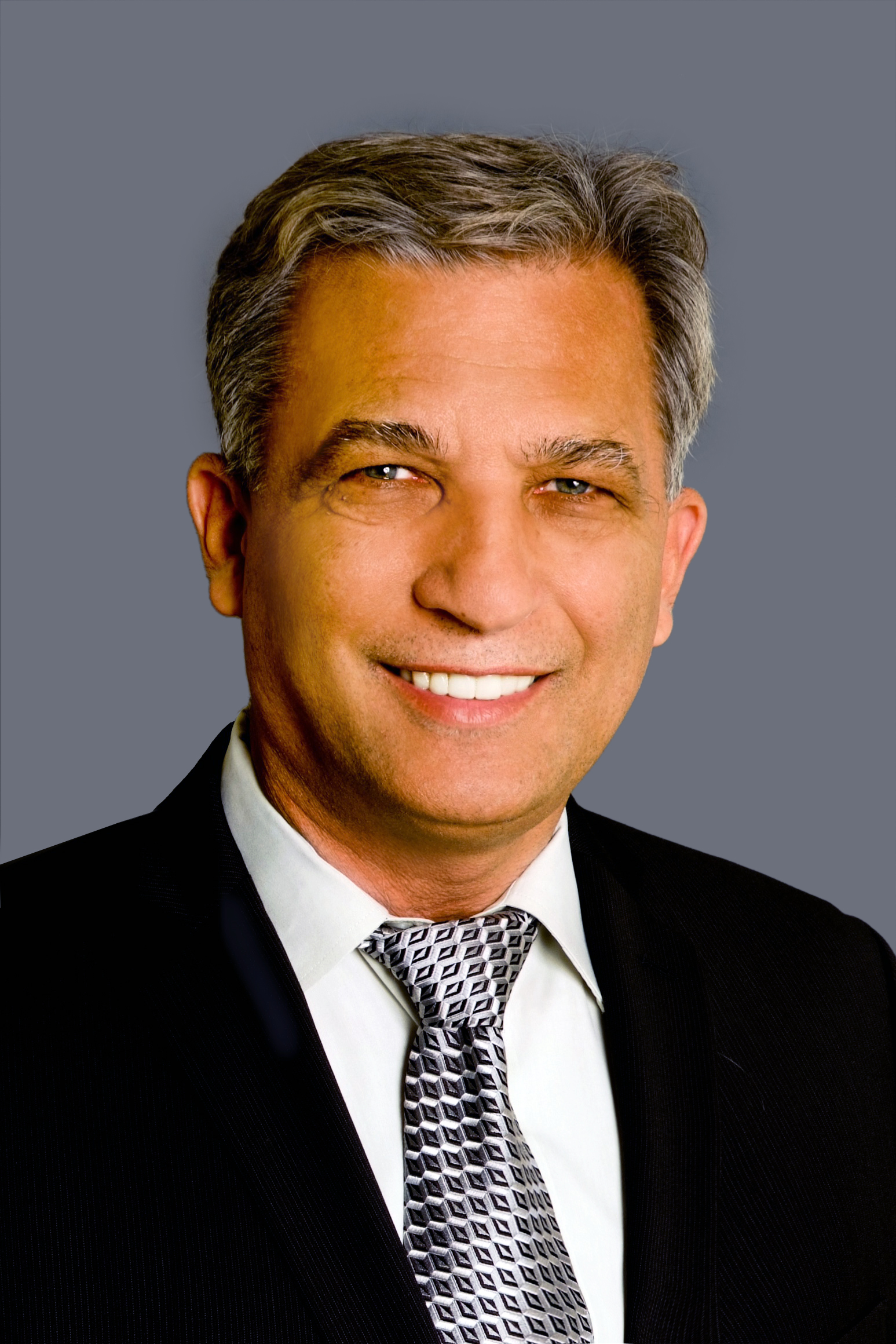 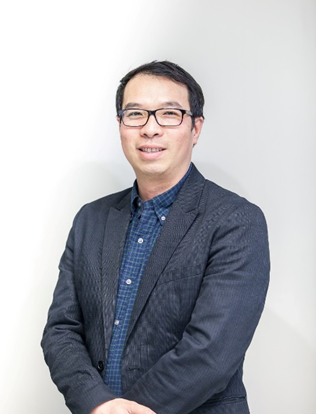 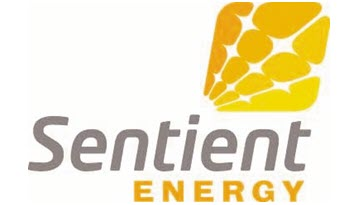 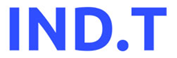 Alan Wong
James Keener
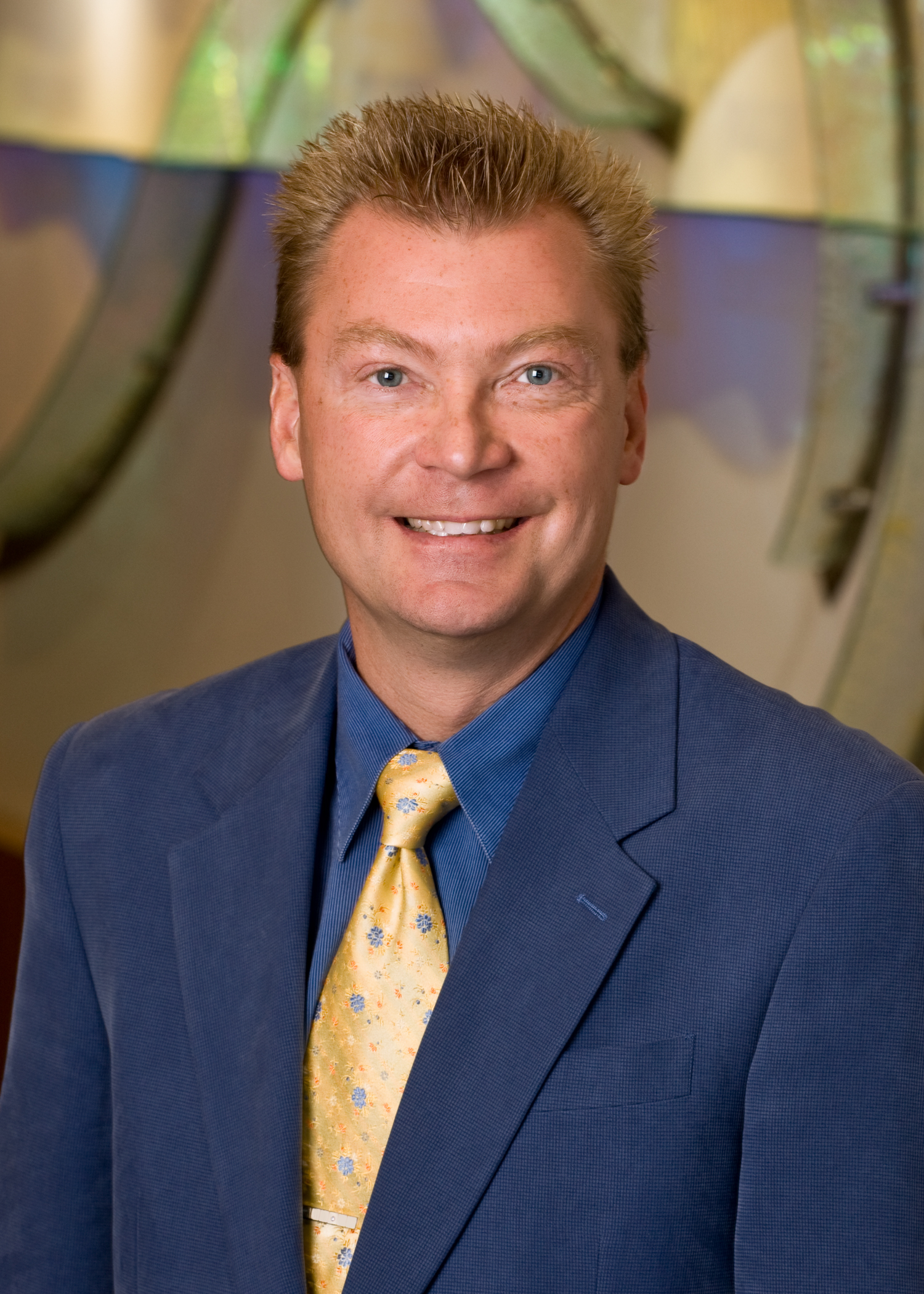 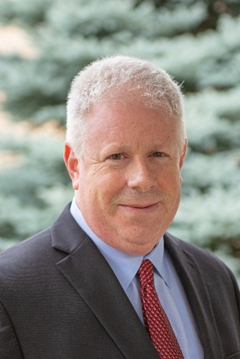 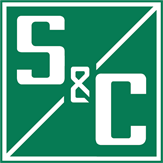 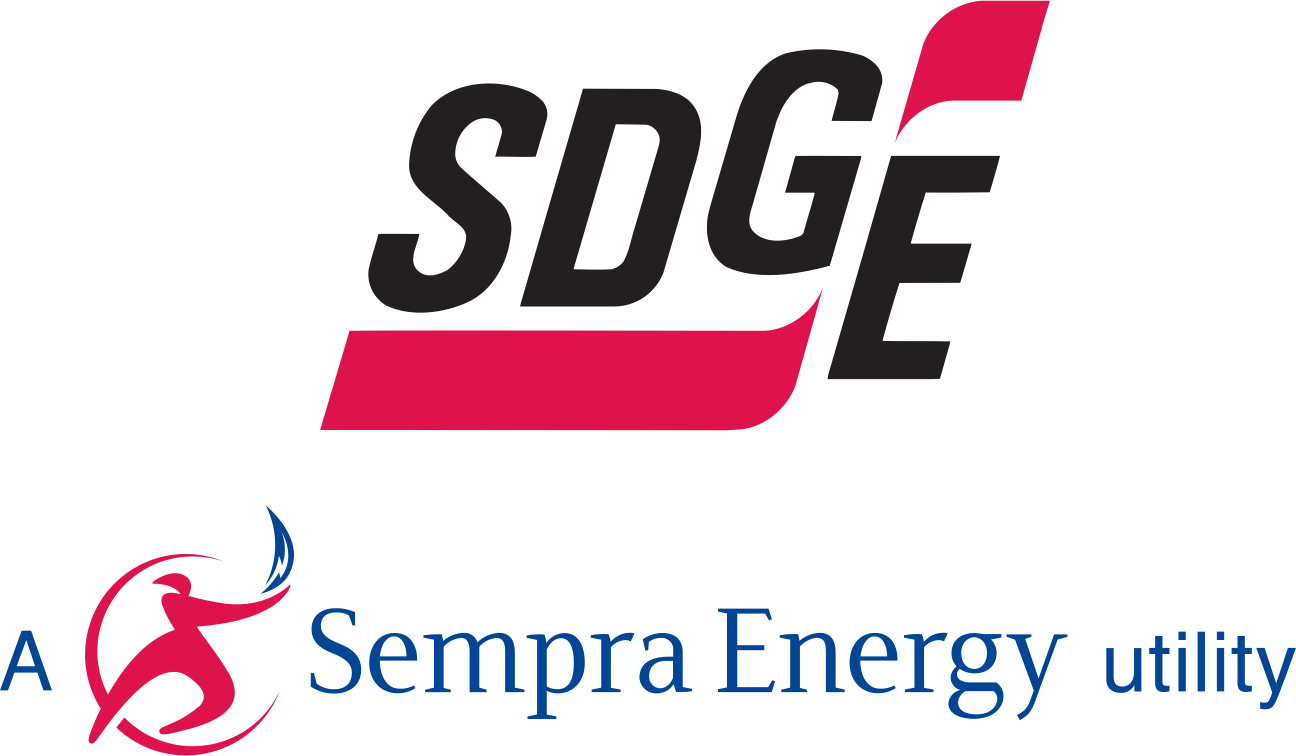 David Myers
Tom Bialek
2
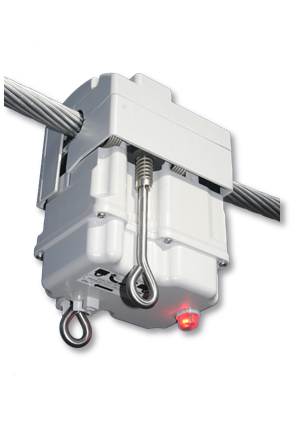 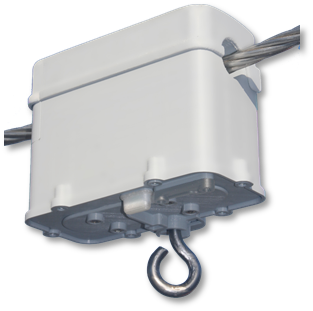 MM3 for Feeders
ZM1 for Laterals
Conductor Sway Detection
Pre-Ignition Detection
Feeder Watchlist
Worst Performing Feeder Alerts
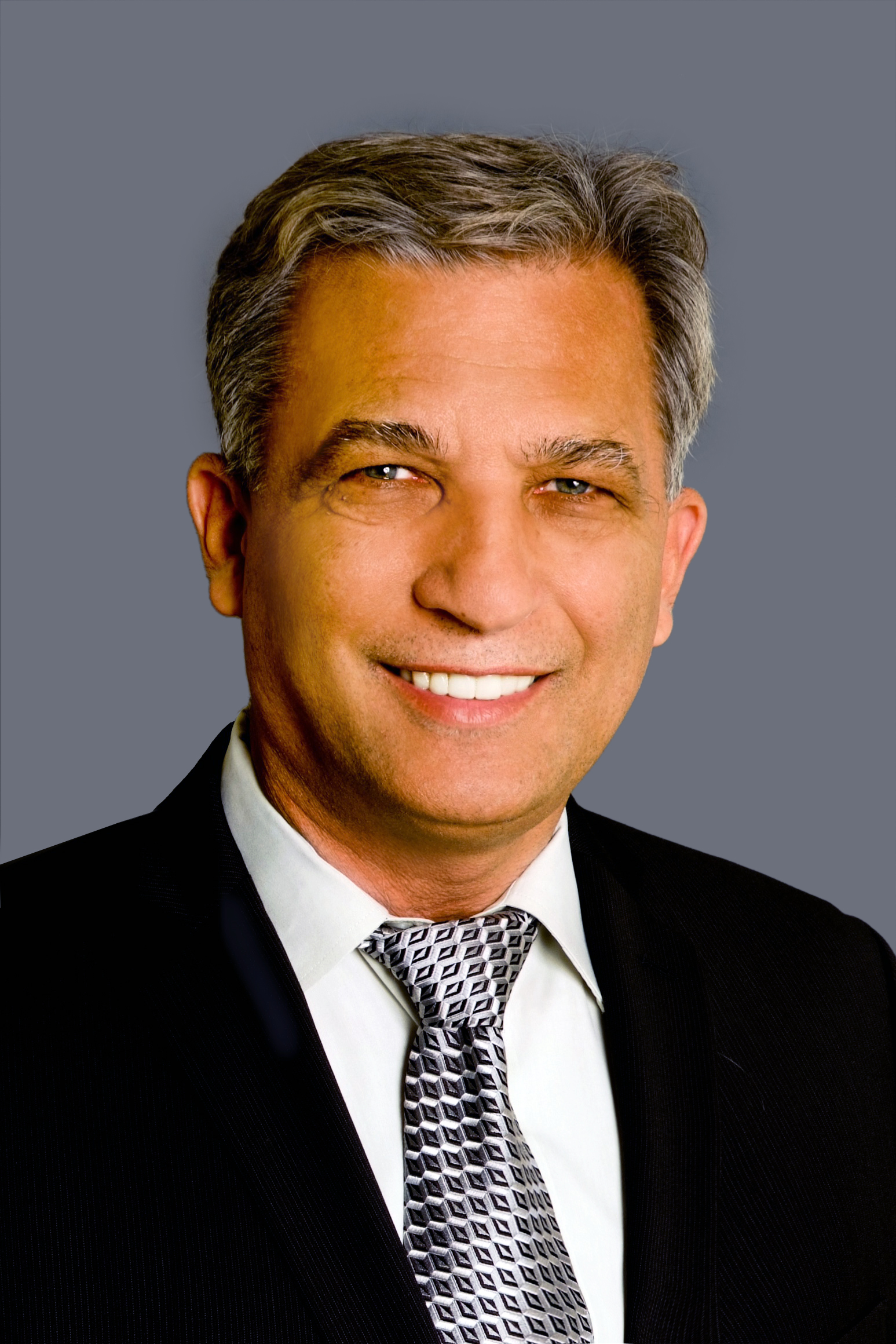 James Keener, CEO
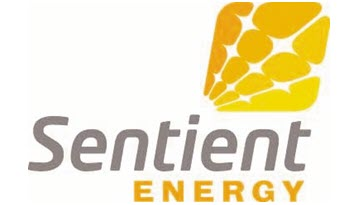 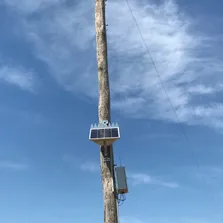 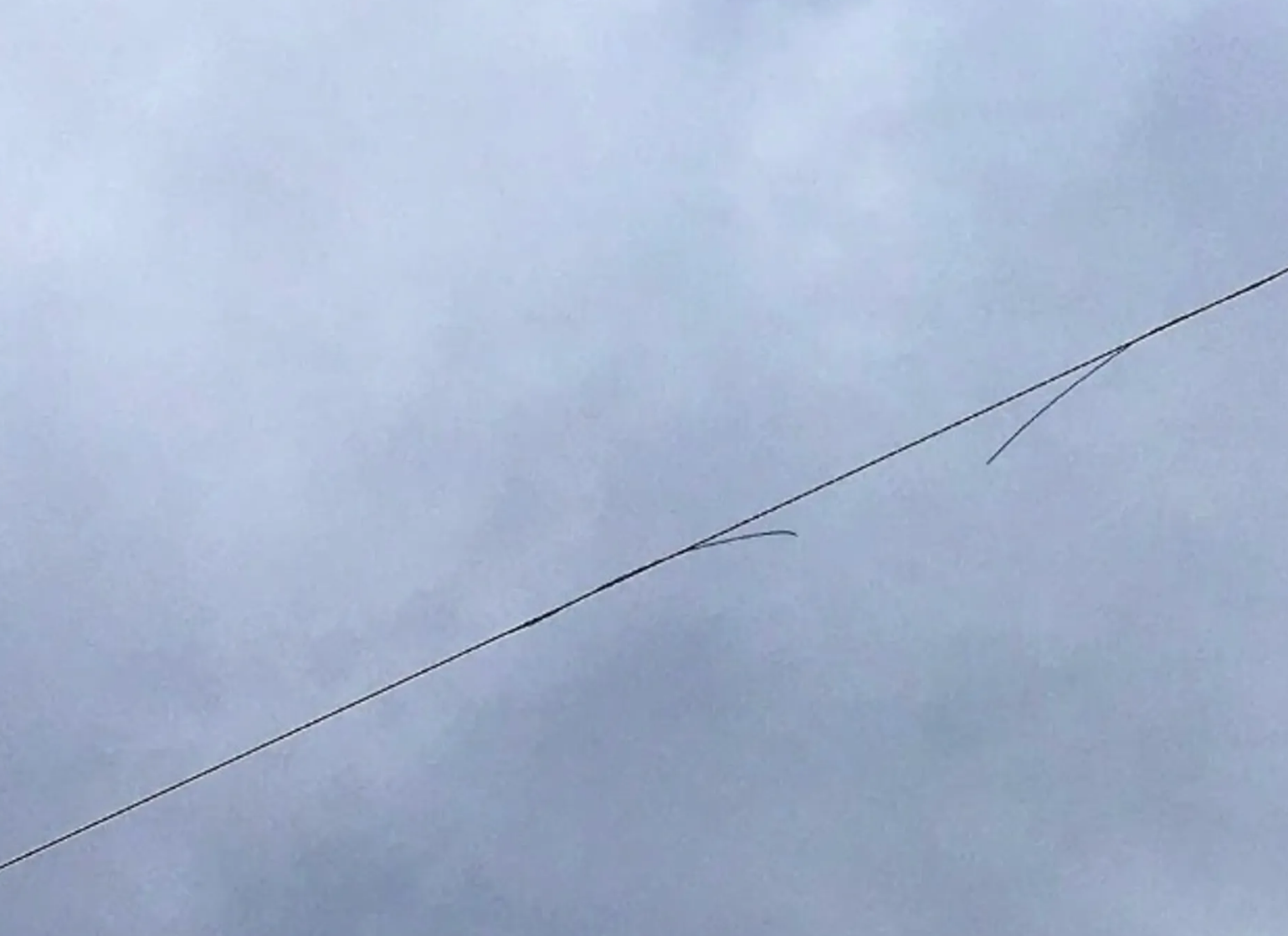 Smart sensors along a typical 5km distance apart with 100+ assets, 24/365 early detection and location of fire risk faults
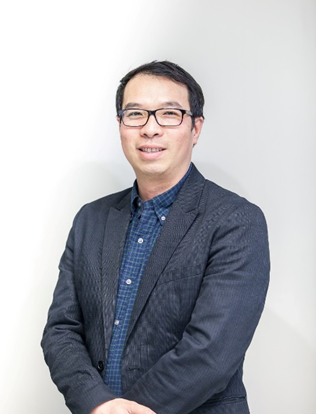 Alan Wong, CEO
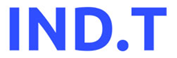 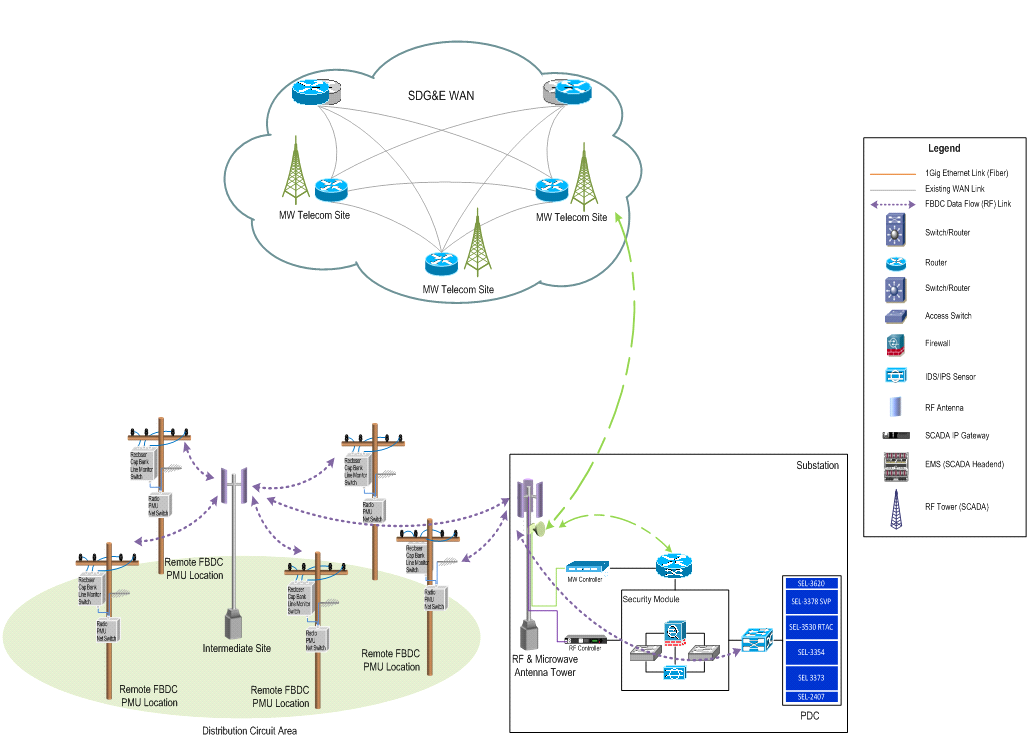 Ongoing Development
Working with IT on a cellular based communication system for reduced implementation cost and           improved availability. 
Expanding scope to include single phase branches in protection algorithm.
Circuit midpoint implementation
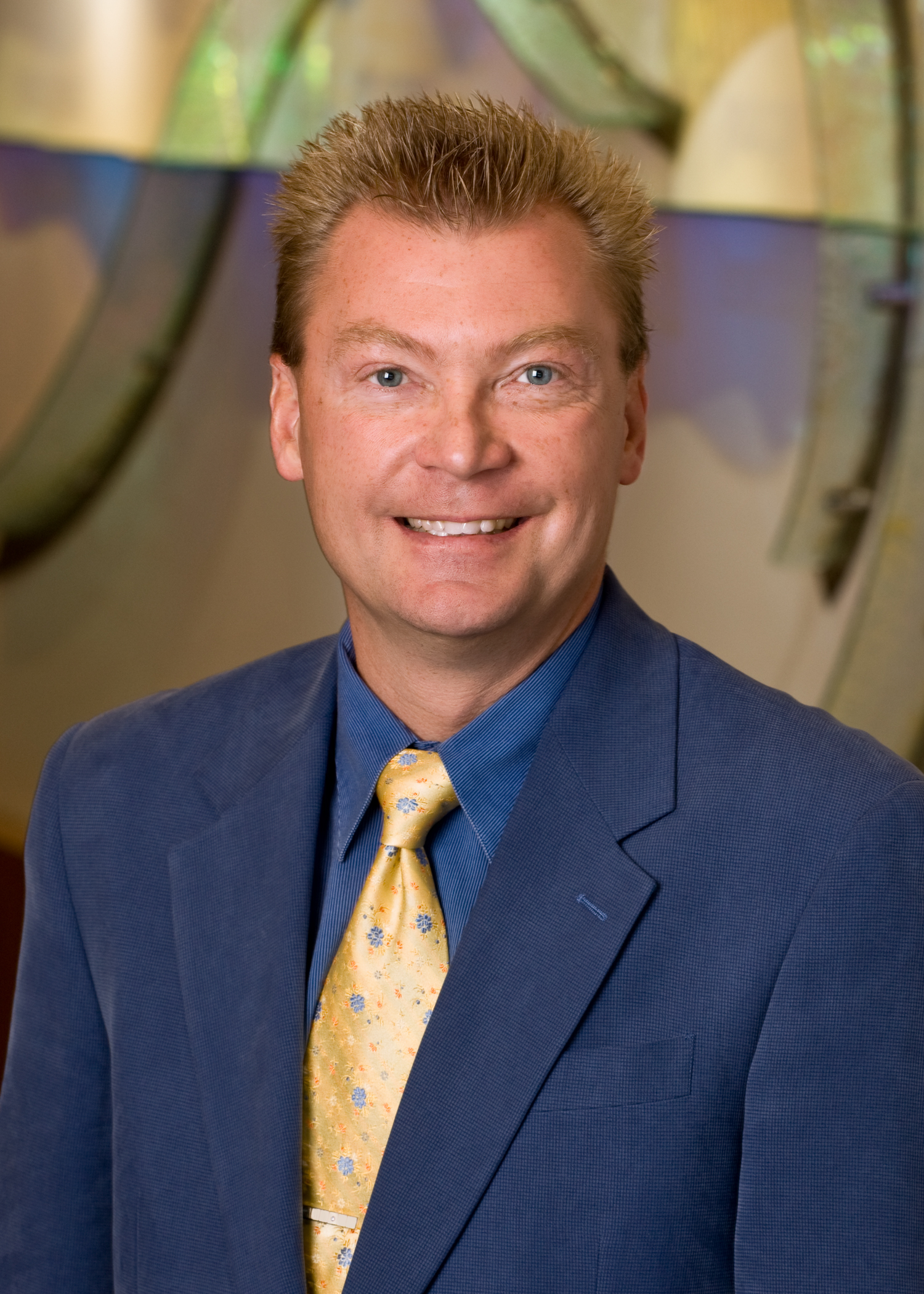 Dr. Tom Bialek, Chief Engineer
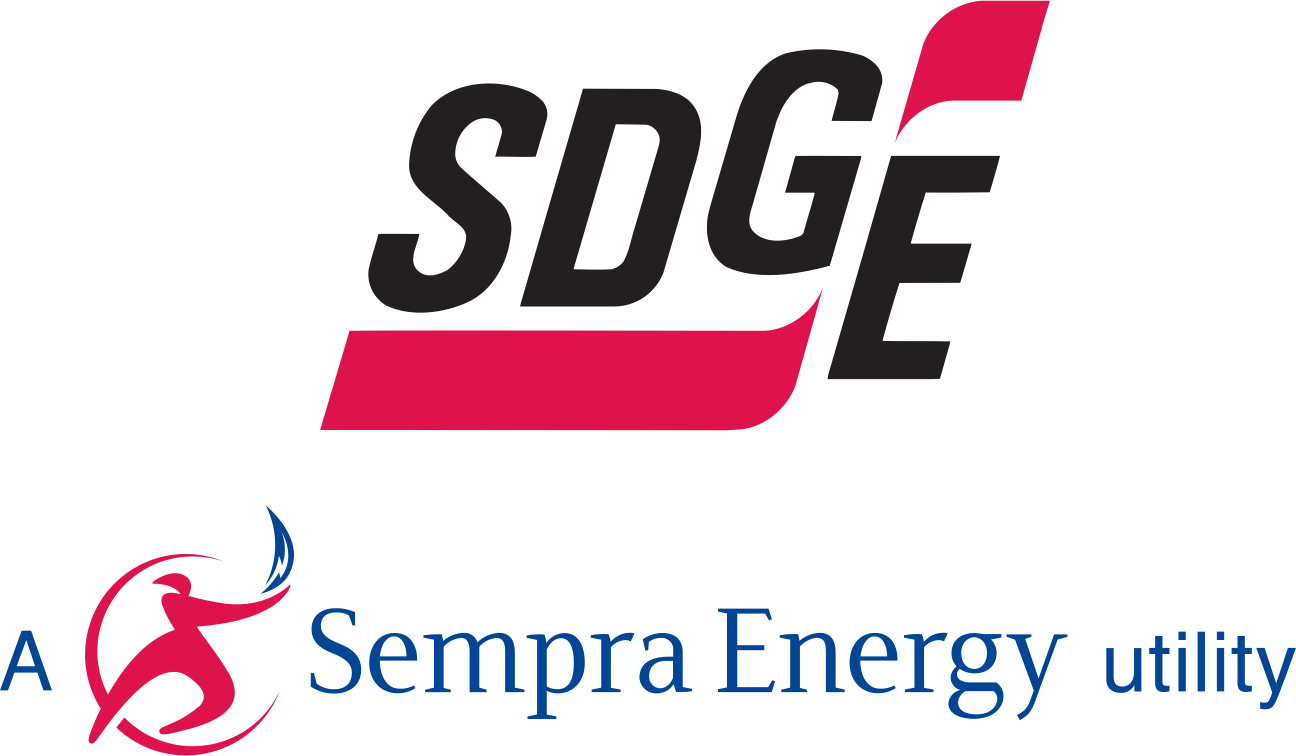 IntelliRupter® PulseCloser® 
Fault Interrupter
Conventional Reclosing
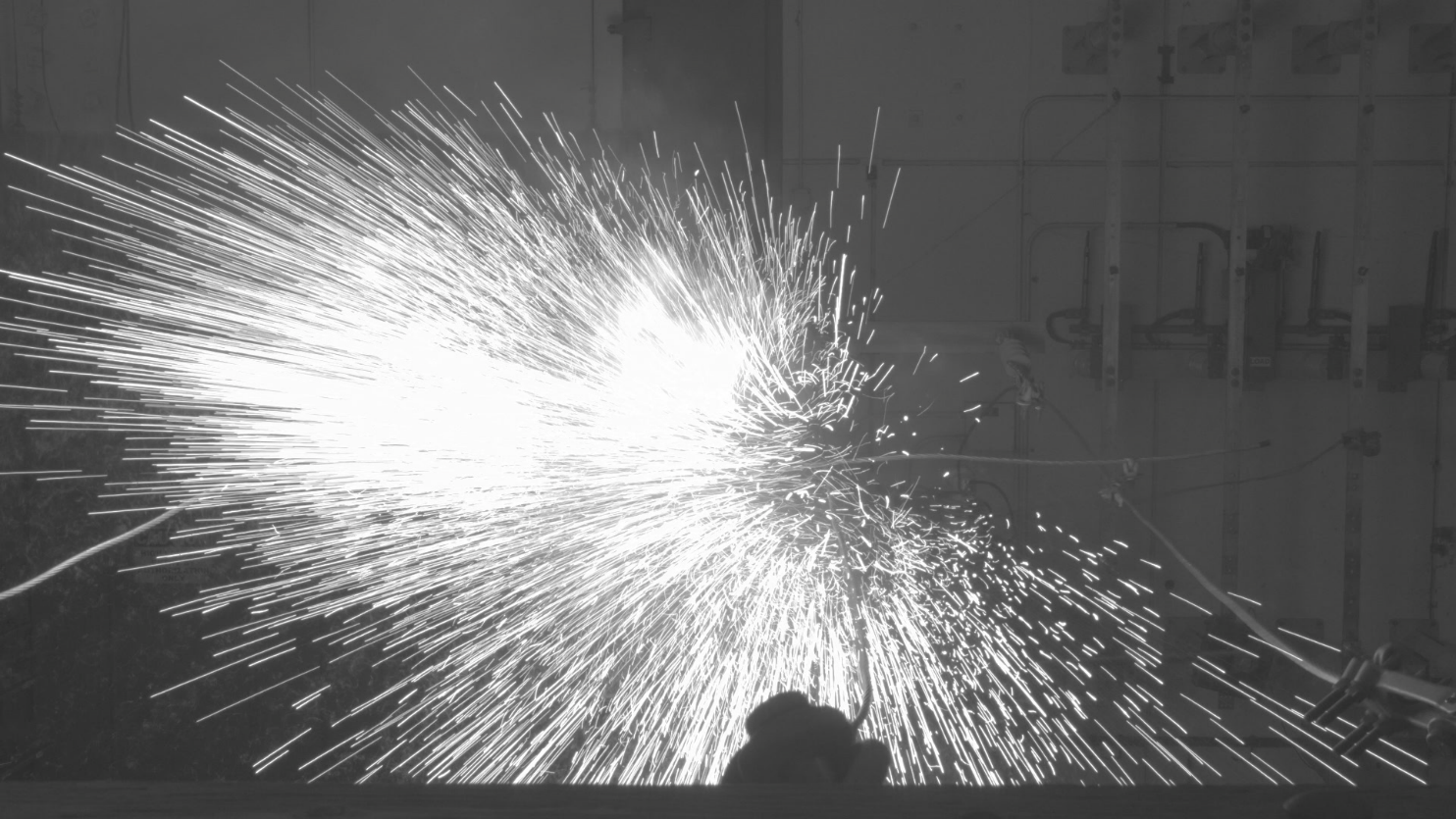 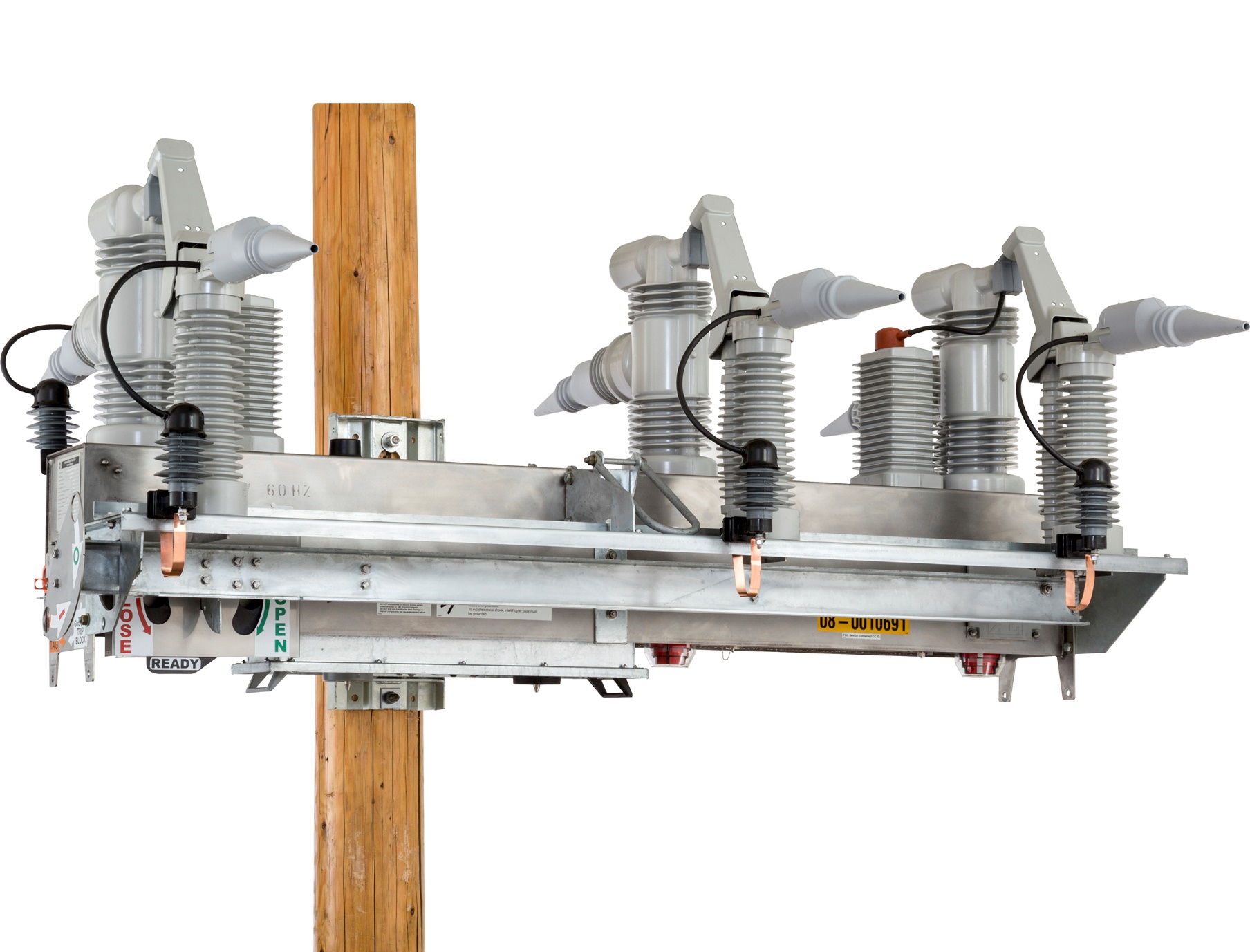 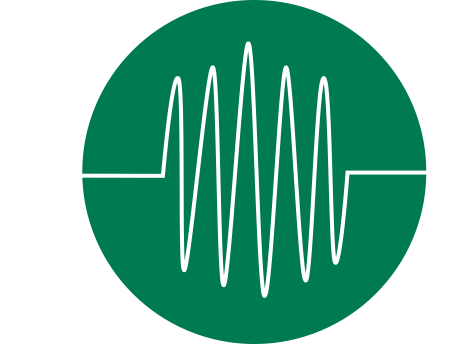 PulseClosing® Technology
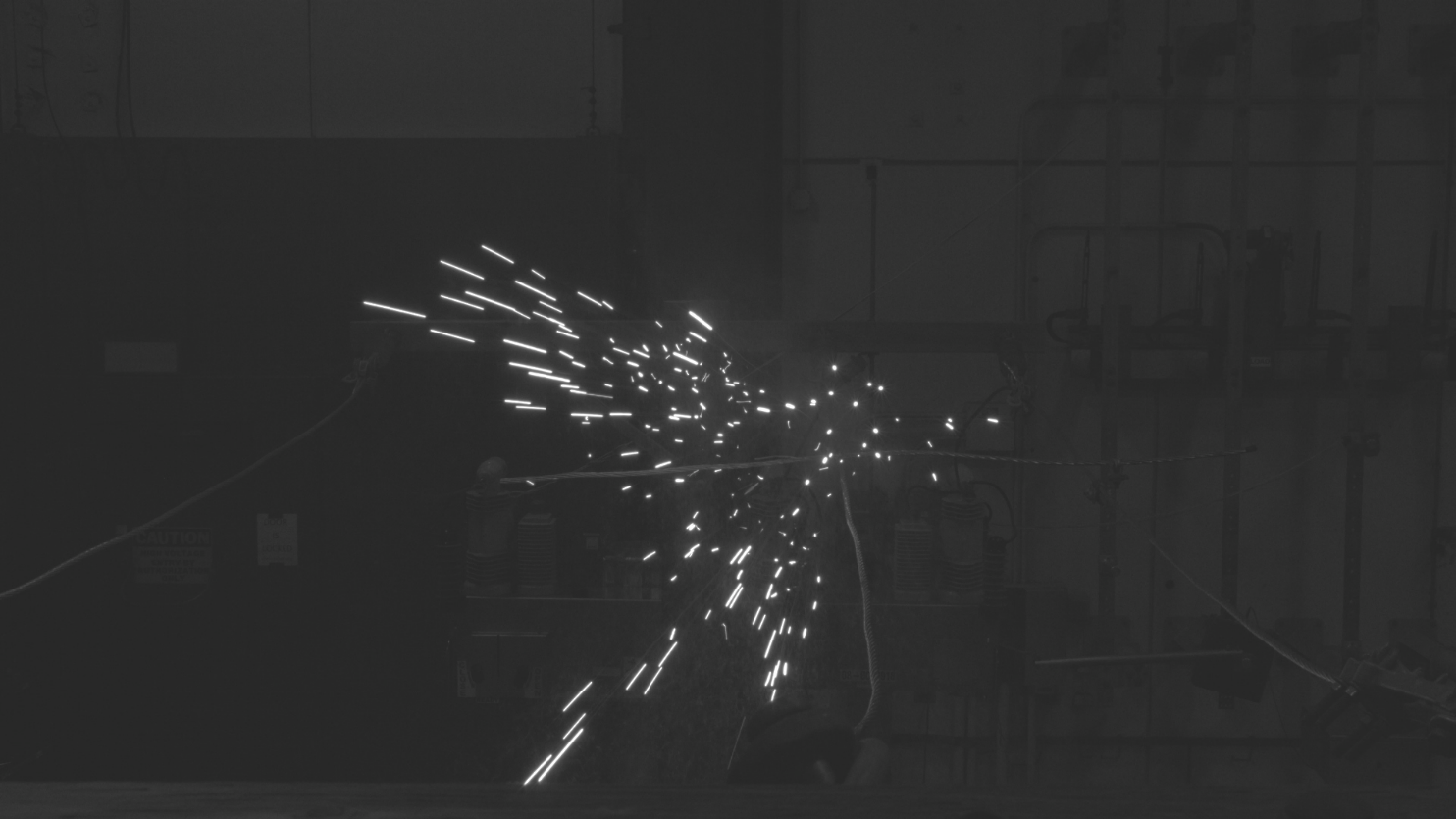 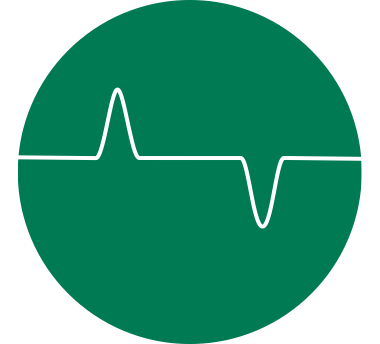 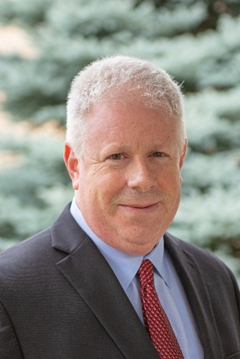 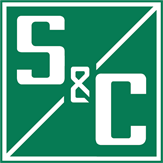 David Myers, VP Feeder Automation
Questions
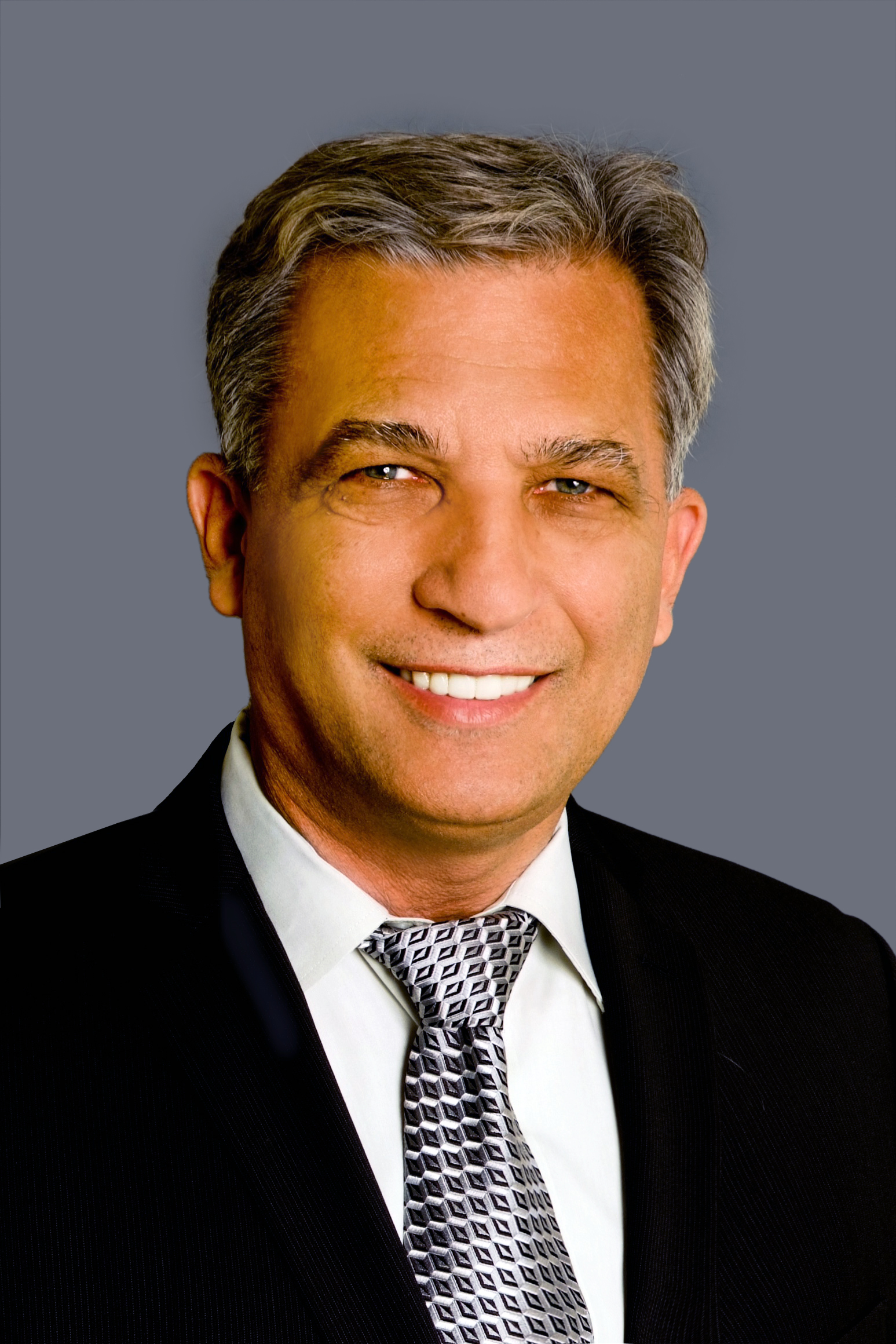 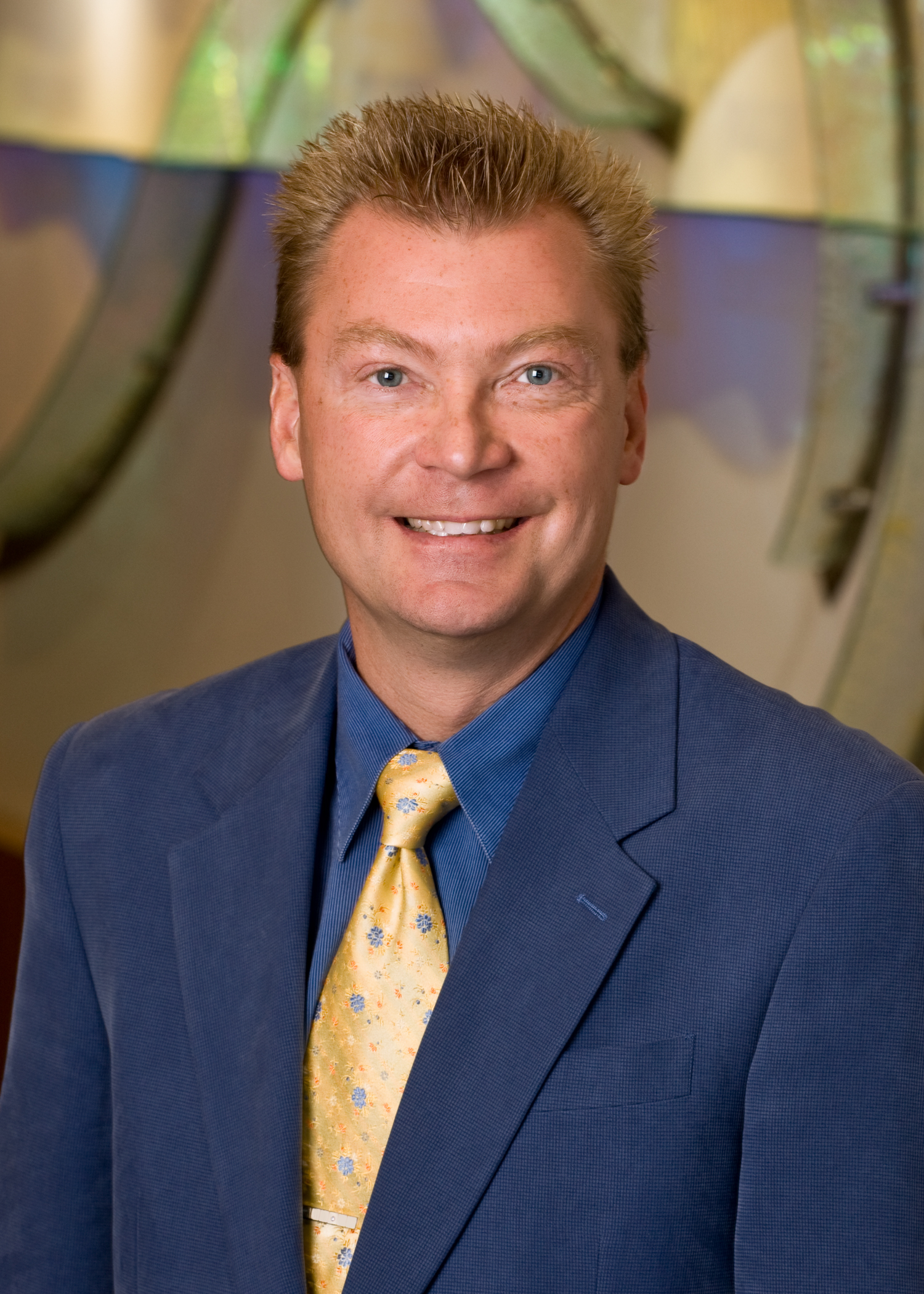 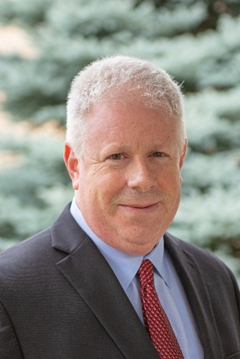 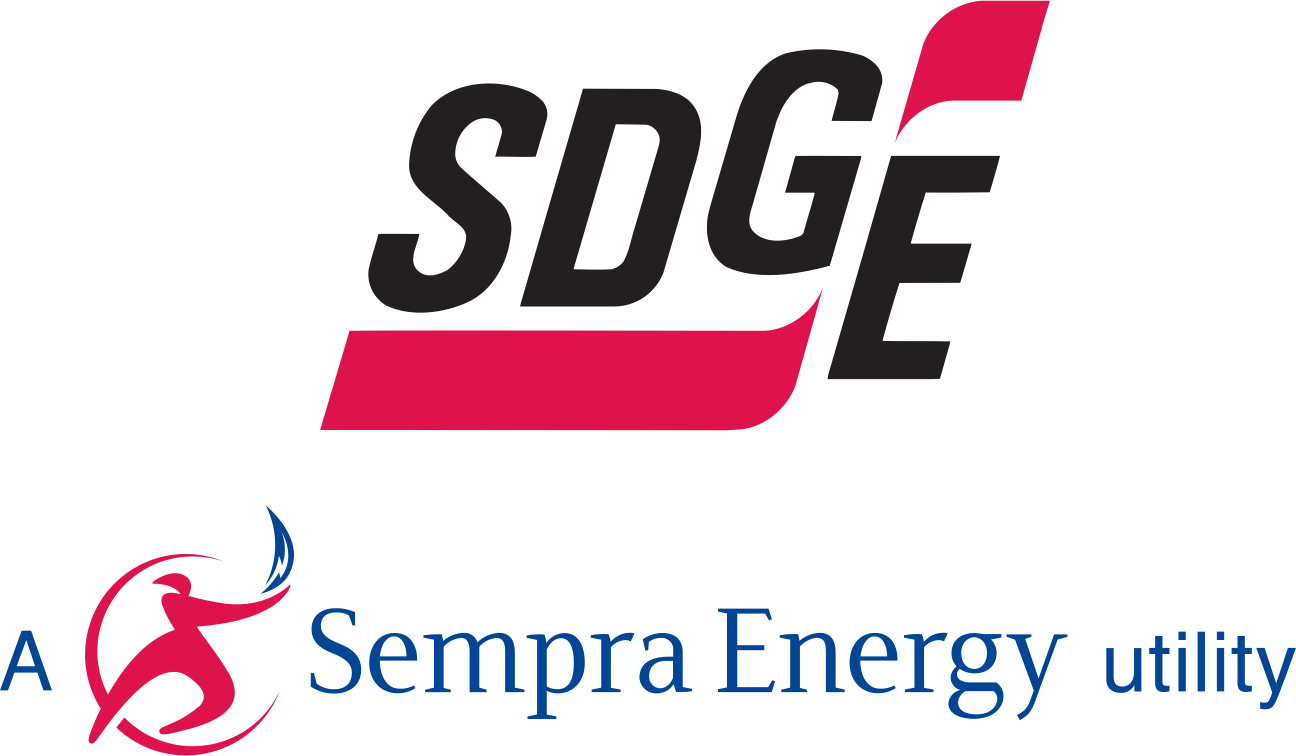 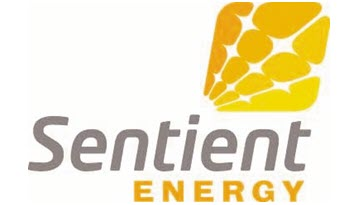 James Keener
Tom Bialek
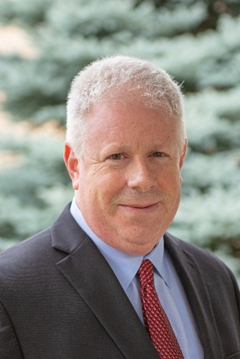 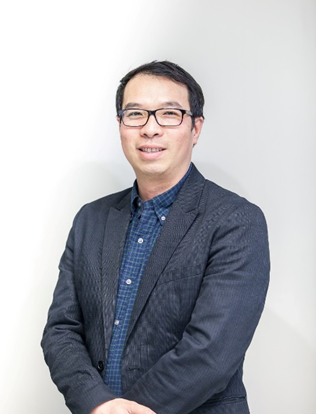 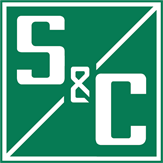 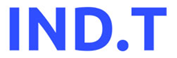 David Myers
Alan Wong
7